Unit  7    Films
Integrated skills & Study skills
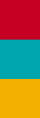 WWW.PPT818.COM
课前自主预习
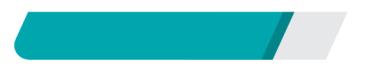 cancel
neither
stupid
故事；讲述，叙述
be full of
fall in love with sb
take place
特价优惠
走上前去，通向
在隔壁房间
走过来
适合所有的年龄
three­hour
what Beijing was like
This Saturday's talk
has been cancelled
Neither do I
seem to be full of
in fact
quite stupid
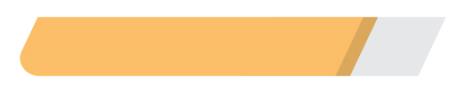 课堂互动探究
词汇点睛
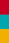 ● fall in love with… 爱上……
[观察] The woman falls in love with the city when she travels.
这位女士在旅行时爱上了这座城市。
[探究] fall in love with… 意为“爱上……”。fall的过去式和过去
分词是________和________。如果表示“爱上某人一段时间”，
要用“be in love with sb for＋一段时间”。
The two young persons have been in love with each other for over 
two years.
这两个年轻人相爱两年多了。
fell
fallen
[注意] feel的过去式和过去分词都是felt。
[拓展] 含有fall的其他短语：
fall asleep睡着　　　　　　　　　　　fall ill生病
fall down 倒塌；跌倒；落下                    fall off 从……滑落
活学活用
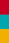 2017·东营   —Who's your favourite teacher？
—Miss Green. She makes us ________ English in an interesting way.
A．believe in                    B．take part in
C．come up with             D．fall in love with
D
【解析】考查动词短语辨析。句意：“谁是你最喜欢的老师？”“格林小姐。她让我们通过有趣的方式爱上英语。”believe in意为“相信”；take part in意为“参加”；come up with意为“想出”；fall in love with意为“爱上”。根据“in an interesting way”可推知此空表示“爱上”。故选D。
句型透视
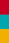 ●—I don't like horror films. They are terrible.
 —Neither do I.
“我不喜欢恐怖片。它们太可怕了。”
“我也不喜欢。”
[探究] neither用作副词，意为“也不”，放在句首，表示前面
的______(肯定/否定)内容也适用于另外一个人或事物，句子必须
进行部分倒装，将助动词、系动词或情态动词提到主语之前，此
时也可用nor，即：Nor/Neither＋助动词/情态动词/系动词＋主语，
表示“……也不”。
否定
[拓展]  (1)当前面所说的肯定的情况也适用于后面的人或物时，
句首要用so，后面接助动词、系动词或情态动词，最后接主语，
意为“……也一样”。
He passed the exam, and so did I.
他通过了考试，我也通过了。
(2)neither的其他用法：
①neither用作形容词，表示“(两者)都不”，置于单数名词之前。 
Neither article is made in Beijing. 
这两种物品都不是北京制造的。 
②neither用作代词，表示“两者都不，双方均不”。表示“三者都
不”用none。
He answered neither of the letters.他两封信都没回。
③neither的常用短语有neither…nor…，表示“既不……也不……”。
Neither he nor I am well educated. 
他和我都没受过良好教育。
活学活用
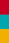 (1)2017·银川  —I'm not allowed to go out on school nights.
 —________．
 A．So am I                     B．Neither am I
 C．So I do                      D．Will be
B
【解析】考查固定句式。句意：“上学日的晚上我不被允许出去。”“我也不被允许出去。”“Nor/Neither＋助动词/情态动词/be ＋主语”表示“……也不”。故选B。
(2)2017·达州   —What about these two coats, madam？　
—________ of them fits me. Could you show me ________ one?
A．Either; other           B．Neither; another
C．Neither; else            D．Either; another
B
【解析】考查不定代词的辨析。根据问句中的“two”可知指两  者；根据语境可知这两件外套都不合适，故第一空用neither；another指“另一，不同的(人或事物)”。故选B。